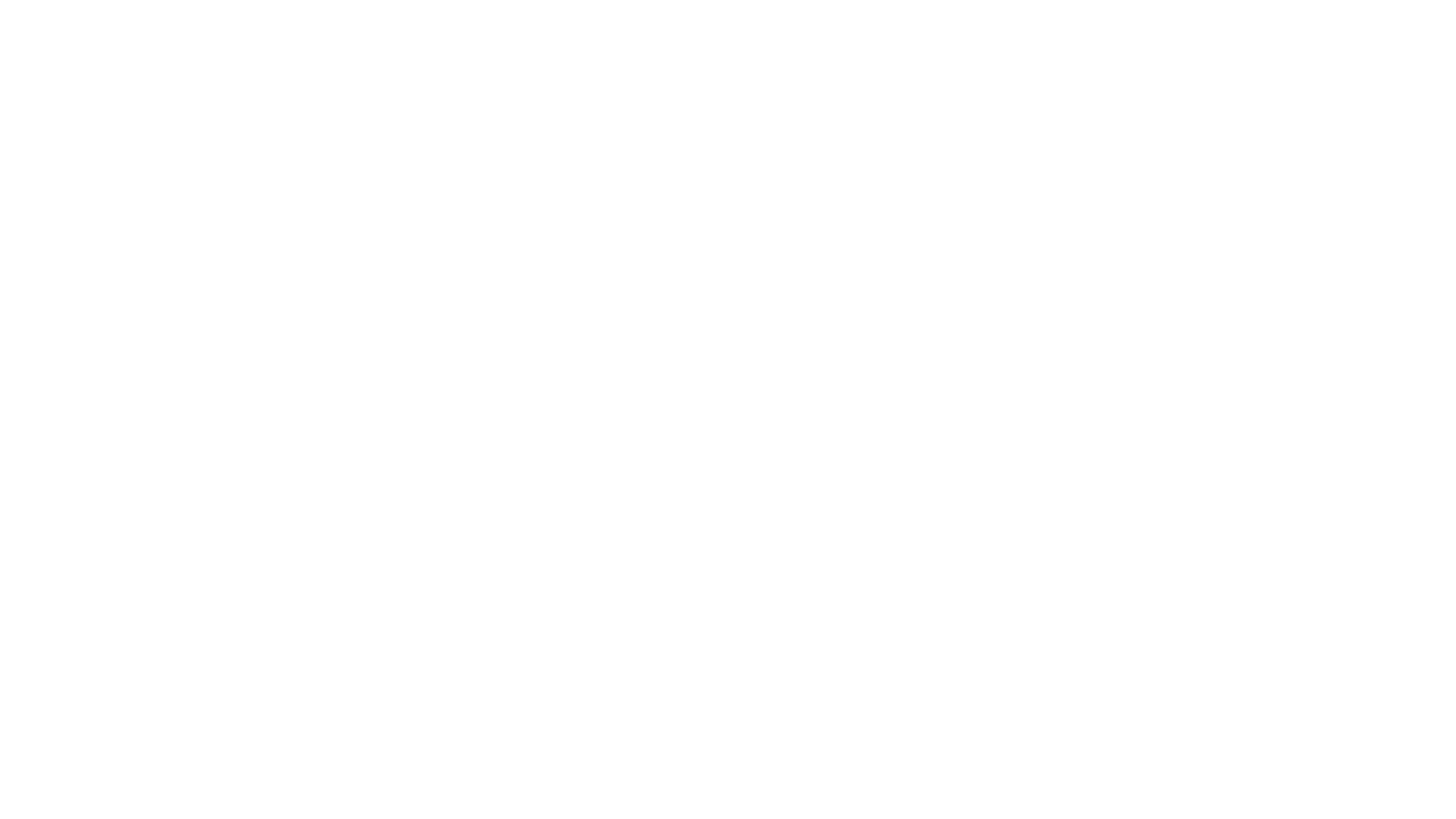 Szakképzési webinárium KJE:Vizsgáztatás az új szakképzési rendszerben
Dr. Majorosi Anna
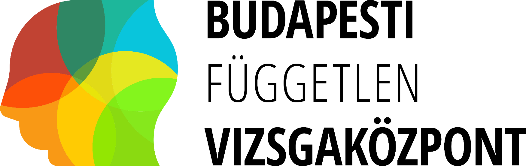 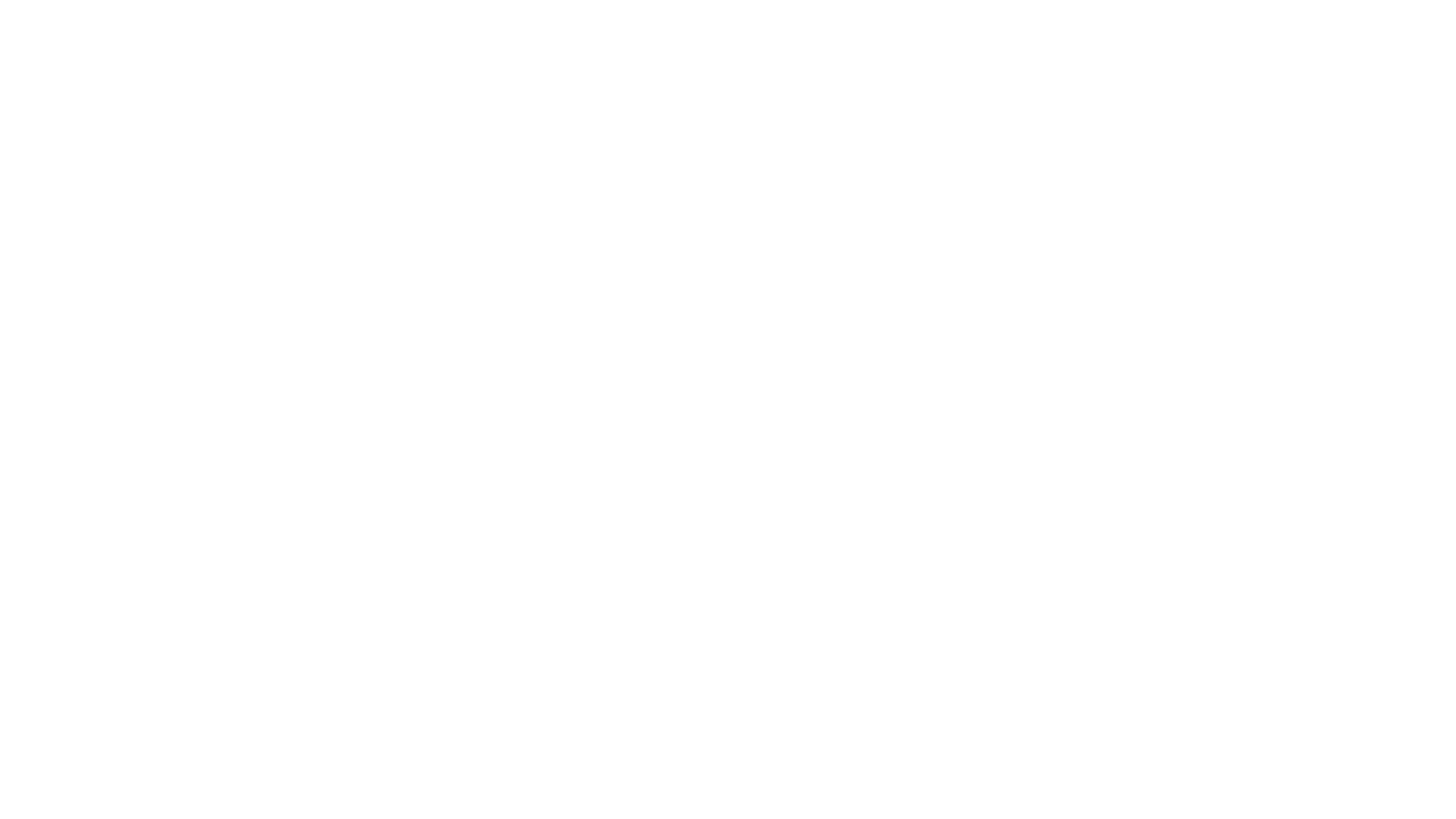 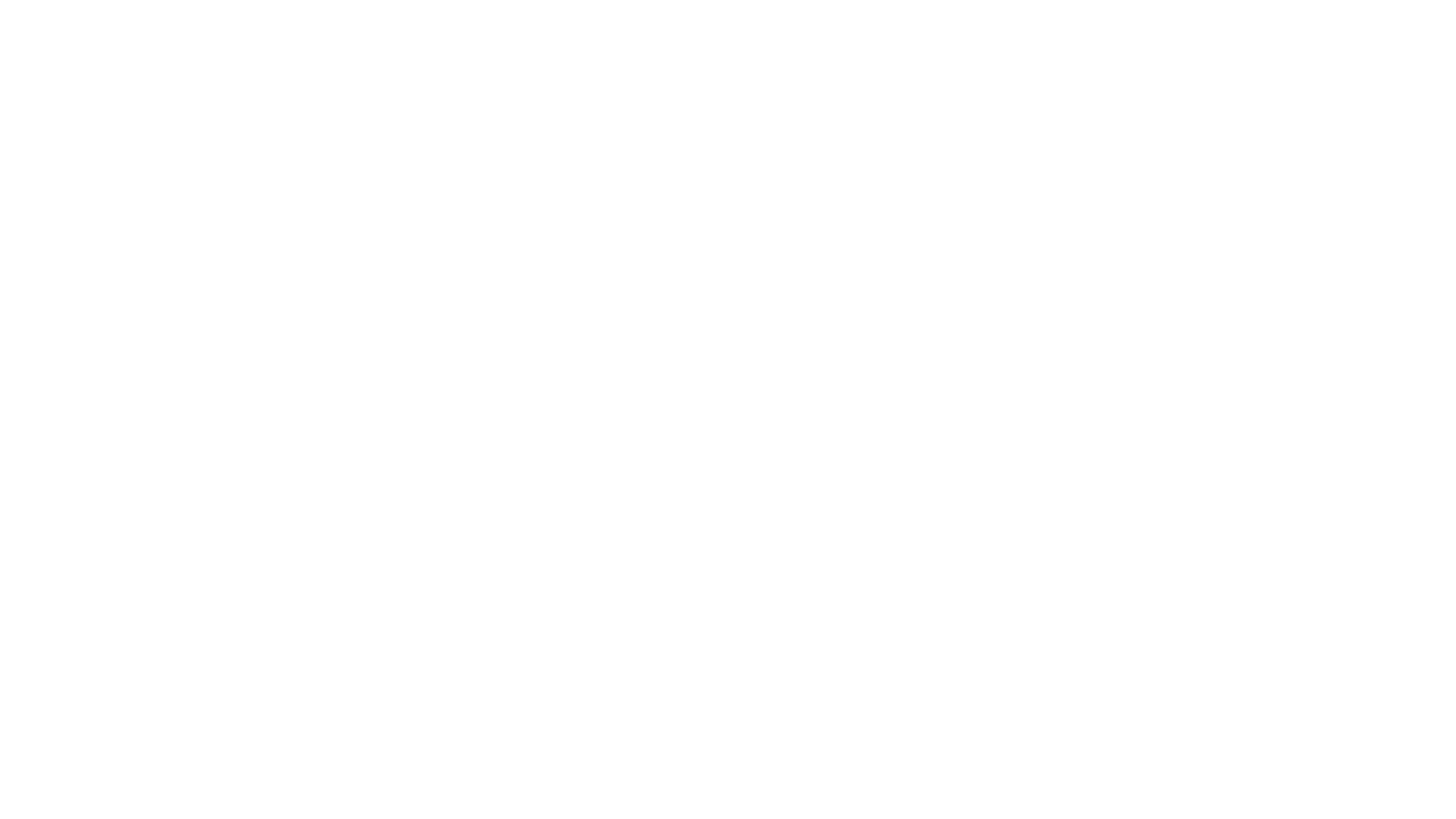 Változások a vizsgáztatásban
2019. évi LXXX. törvény a szakképzésről és a 12/2020. (II. 7.) Kormányrendelet a szakképzésről szóló törvény végrehajtásáról
Jelentős változás a vizsgáztatásban:
 2025 december 31. után szakmai és képesítő vizsgák kizárólag akkreditált vizsgaközpontokban történhetnek.
A vizsgaközpontok akkreditációját a Nemzeti Akkreditáló hatóság végzi az MSZ EN ISO/IEC 17024-es szabványnak megfelelően, azaz a vizsgaközpontoknak teljeskörű minőségirányítási rendszerrel kell rendelkezniük.
Az akkreditáció képzési területeken történik a KEOR besorolásnak megfelelően. KEOR: képzési területek egységes, nemzetközi osztályozási rendszere (KSH).
A vizsgaközpontok felelősek a szakmai és képesítő vizsgák megszervezéséért, lebonyolításáért, a projektfeladatok/írásbeli feladatok fejlesztéséért (vizsgabizottsági tagok felkészítése kivéve a vizsgafelügyelőket, felkérése, vizsgahelyszínekkel együttműködési megállapodások kötése, vizsgák teljeskörű adminisztrációja a jelentkezéstől a bizonyítvány kiosztásáig, projektfeladatok/írásbeli feladatok és ezek értékelő lapjainak elkészítéséért, a vizsgák elemzéséért).
Kodolányi János Egyetem - Szakképzési webinárium 3.
2
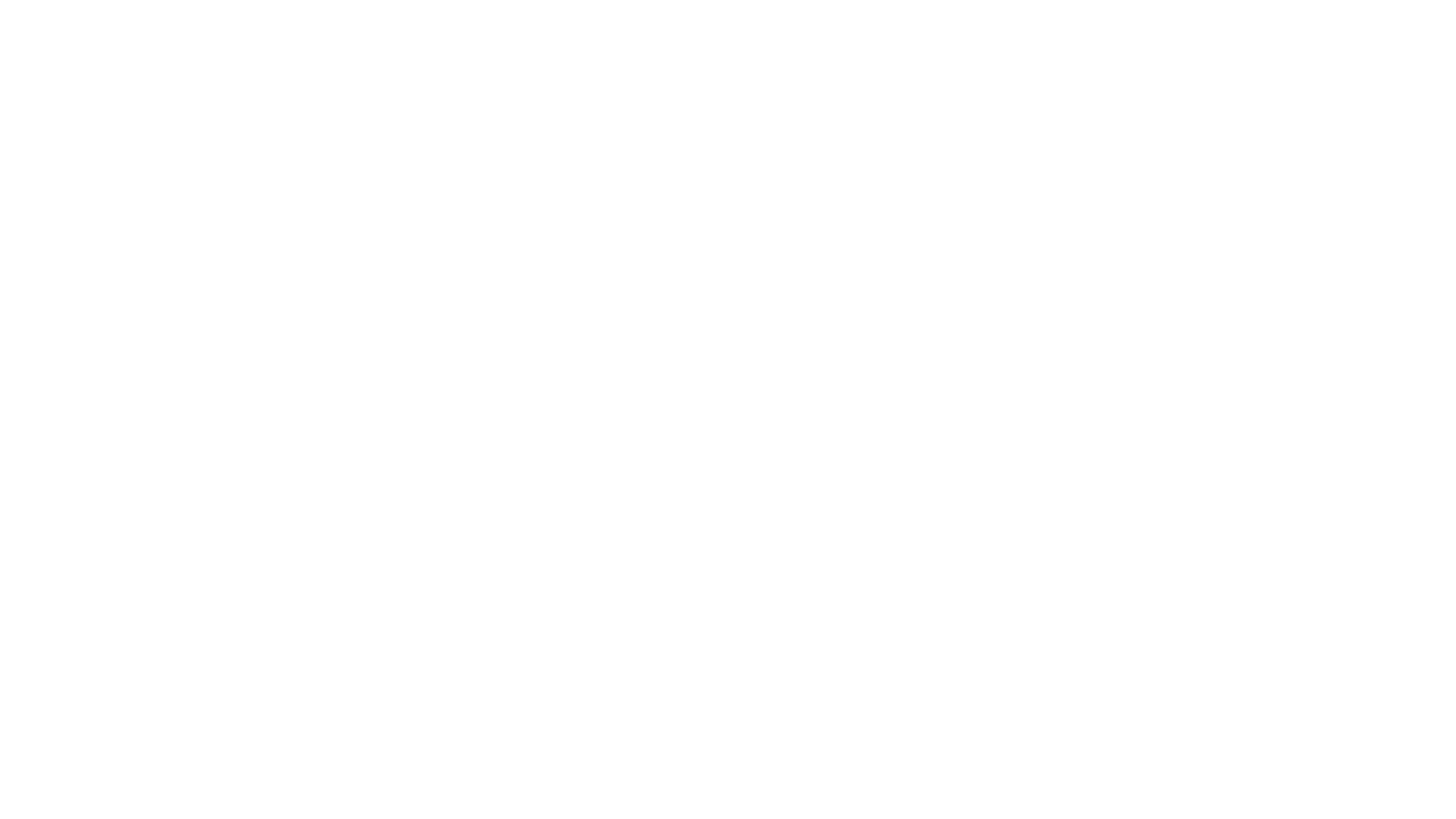 Változások
A vizsgaközpontok a vizsgákat az érvényben lévő Képzési és kimeneti követelményeknek (KKK-szakma) és a Programkövetelményeknek (PK- szakképesítés) megfelelően szervezik meg.
A KKK-k és a PK-k tanulási eredményeket fogalmaznak meg, kialakításukban a szakértők munkáját az Ágazati Készségtanácsok támogatták.
A szakmai vizsgák egy interaktív vizsgatevékenységből és projektfeladat(ok)ból állnak, melyek a tanulási eredmények (tudáselemek összetettsége, önállóság-felelősség foka, attitűdök) elérését mérik.
A képesítő vizsgák általában egy írásbeli vizsgarészből és projektfeladatokból állnak.
Kodolányi János Egyetem - Szakképzési webinárium 3.
3
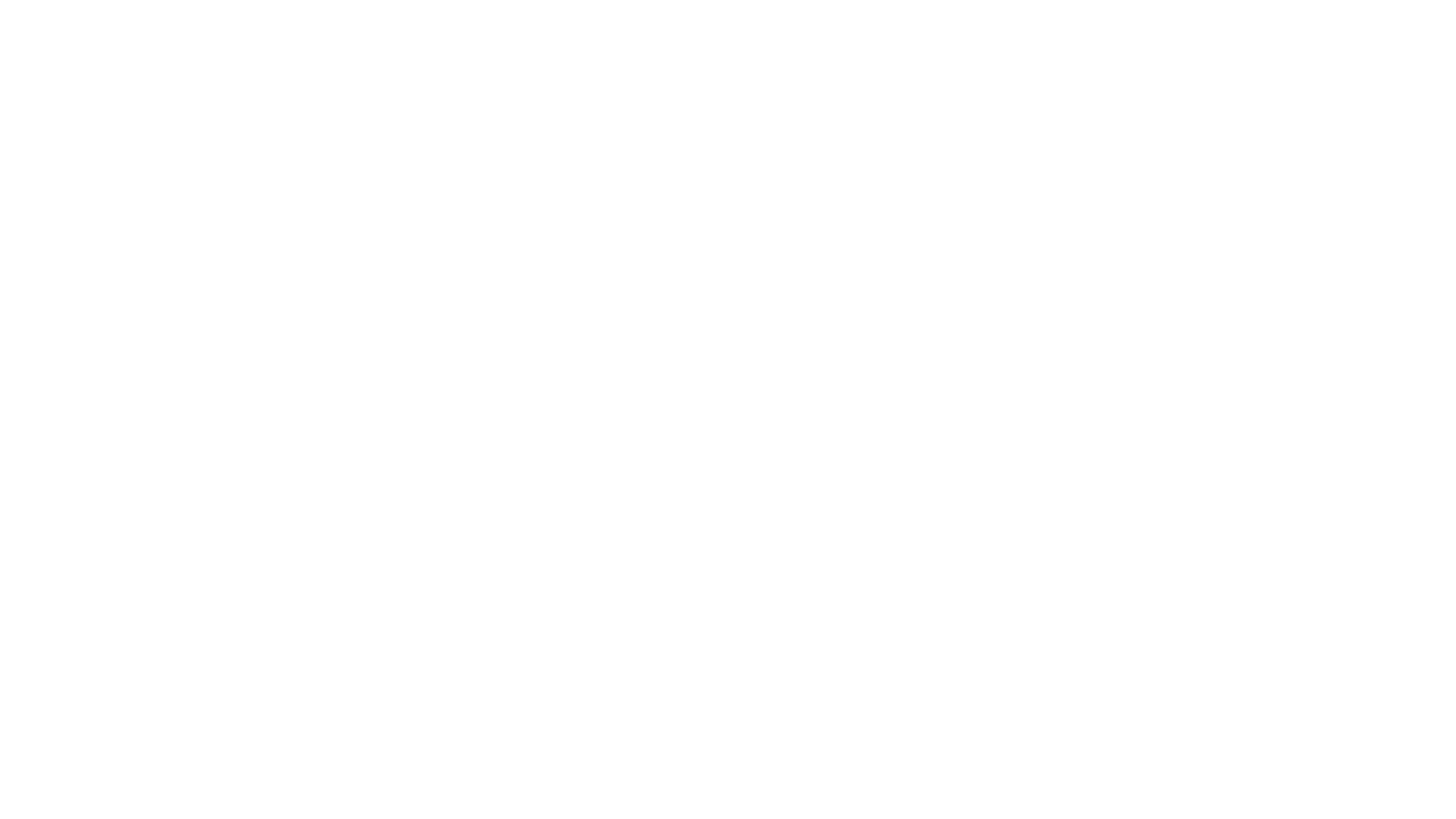 Átmeneti időszak 2025. december 31-ig
Szakmai vizsgák terén az iskolák számítanak akkreditált vizsgaközpontnak.
Szakképesítések terén az Innovatív Képzéstámogató Központ bonyolítja a vizsgákat, honlapjukon közvetlen jelentkezéssel. 
A vizsgaközpontok ideiglenes akkreditációjuk birtokában vizsgáztathatnak, egy próba-vizsga ellenőrzése után kapják meg a végleges akkreditációt KEOR területenként.
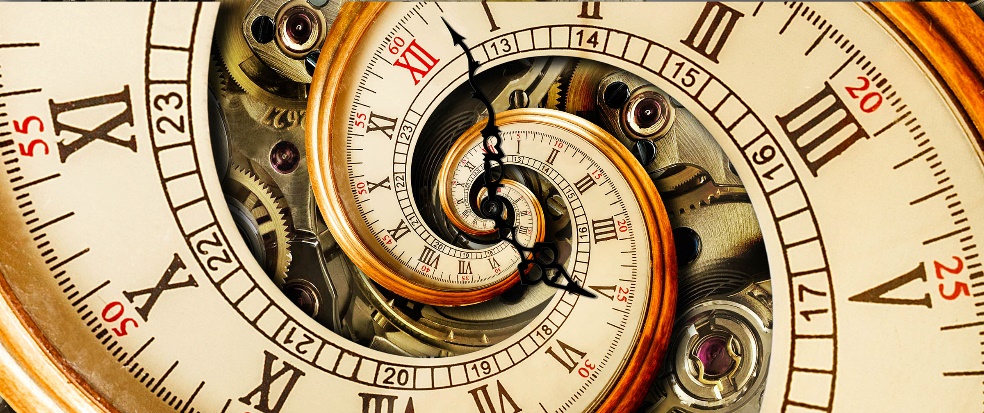 Kodolányi János Egyetem - Szakképzési webinárium 3.
4
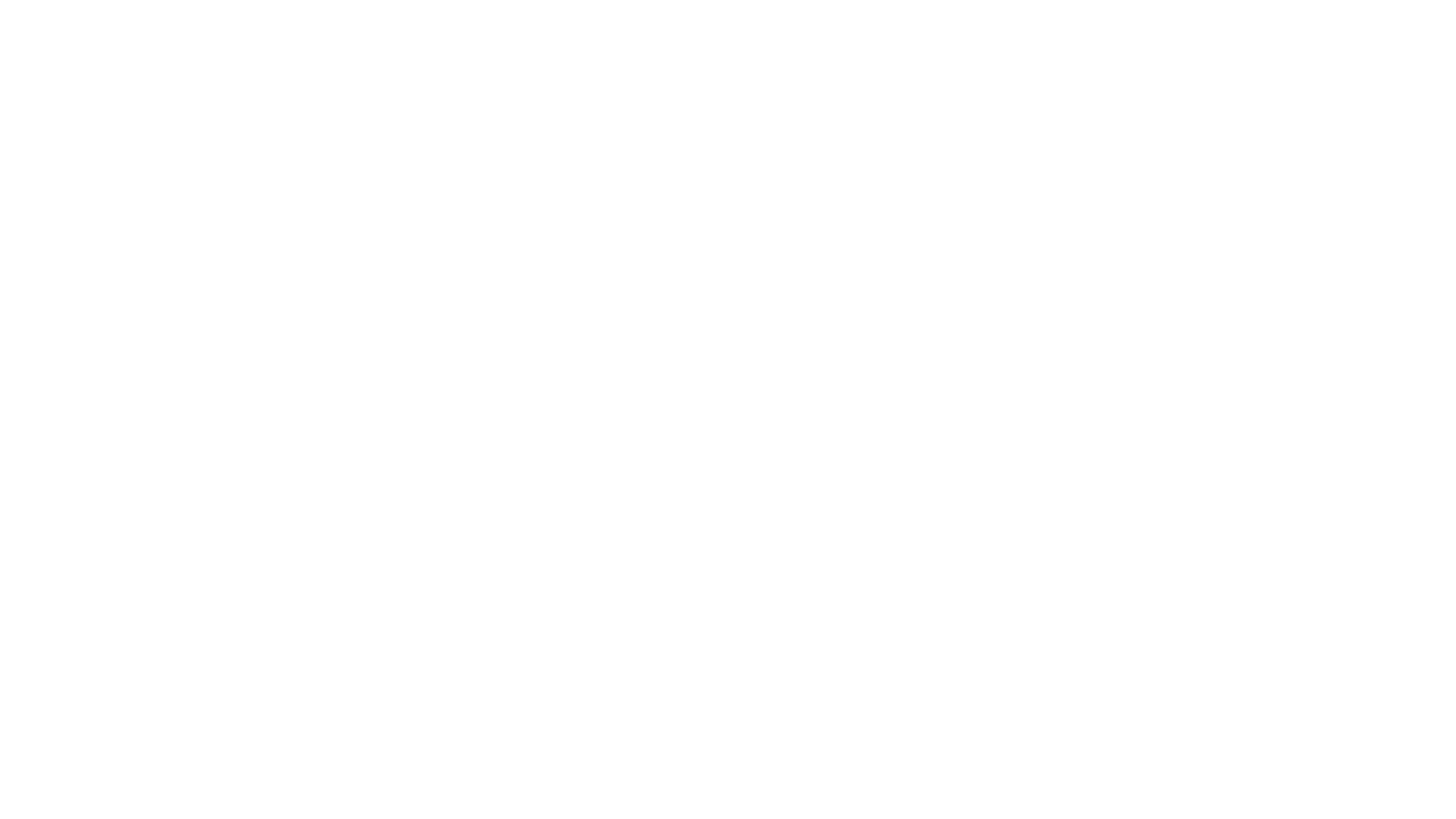 Változások a vizsgázók szempontjából
A vizsgabizottság tagjai függetlenek a képzőktől!
Nem a képzők, oktatók készítik a projektek (gyakorlati) feladatait, hanem a vizsgaközpontok.
Nem biztos, hogy a saját iskolájában, képzőhelyén vizsgázik.
Szakmai vizsga három alkalommal lesz egy évben, képesítő vizsga bármikor szervezhető.
Csoportos és egyéni jelentkezések az elektronikus felületen belül (E-Kréta vizsgamodul) bármelyik vizsgaközpontban lehetséges az egész ország területén.
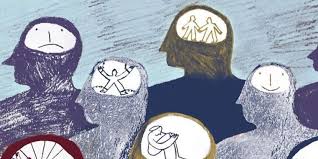 Kodolányi János Egyetem - Szakképzési webinárium 3.
5
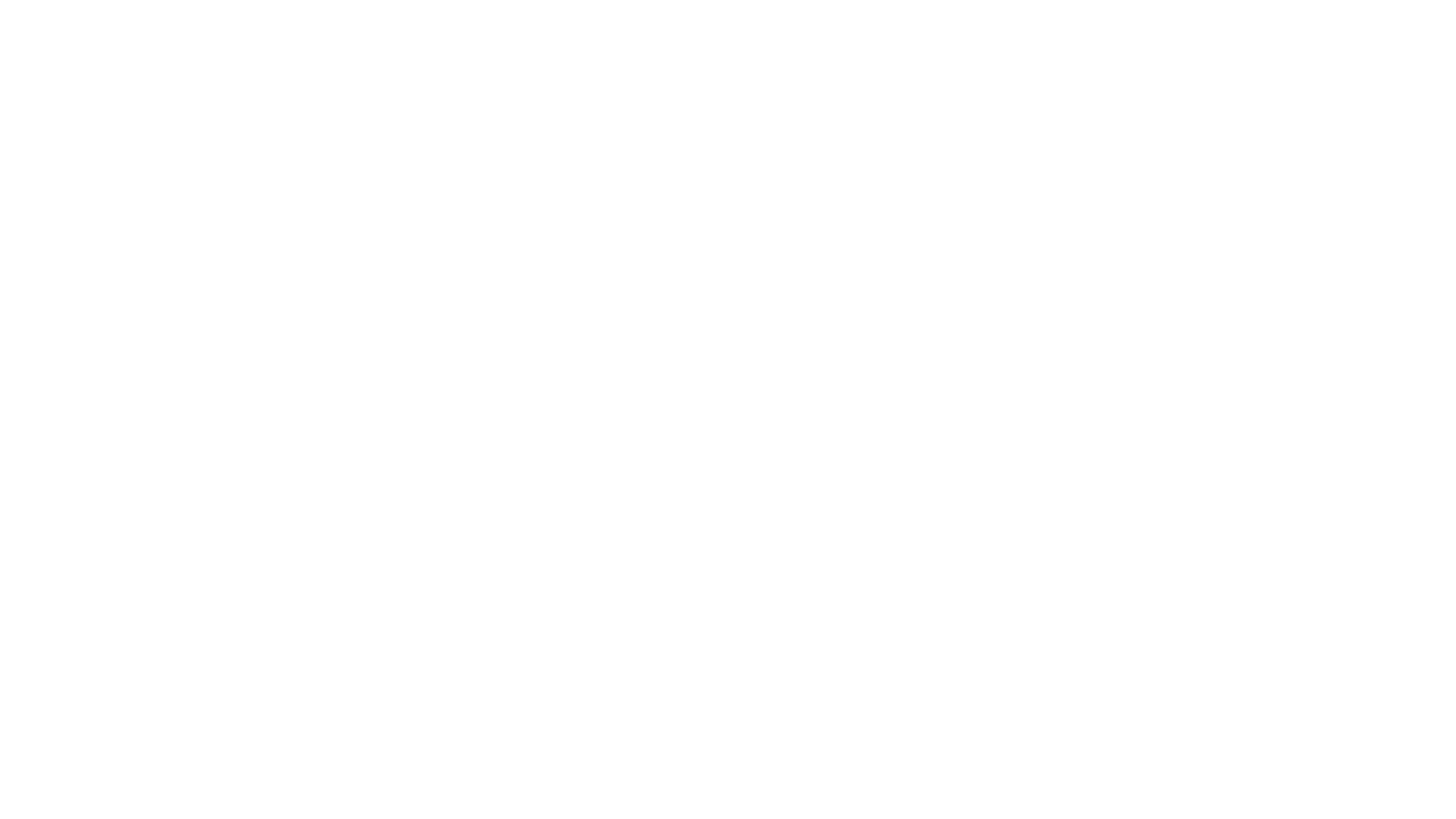 Hogyan működnek a vizsgaközpontok?
Bárki alapíthat vizsgaközpontot, aki a követelményeknek megfelel:
Megfelel a NAH előírásainak/szabványnak (személytanúsítási követelmények) azaz rendelkezik
Minőségirányítási rendszerrel
Szakértői adatbázissal
Vizsgalebonyolítási együttműködési megállapodásokkal
Megfelel a tanúsítási rendszerkövetelményeknek;
Legalább három hónapja működik;
Rendelkezik a rendszerkövetelmények használatát lehetővé tevő miniszteri okirattal;
Képes a pártatlan, professzionális, mindenki számára egyenlő vizsgáztatás feltételeit biztosítani.
Kodolányi János Egyetem - Szakképzési webinárium 3.
6
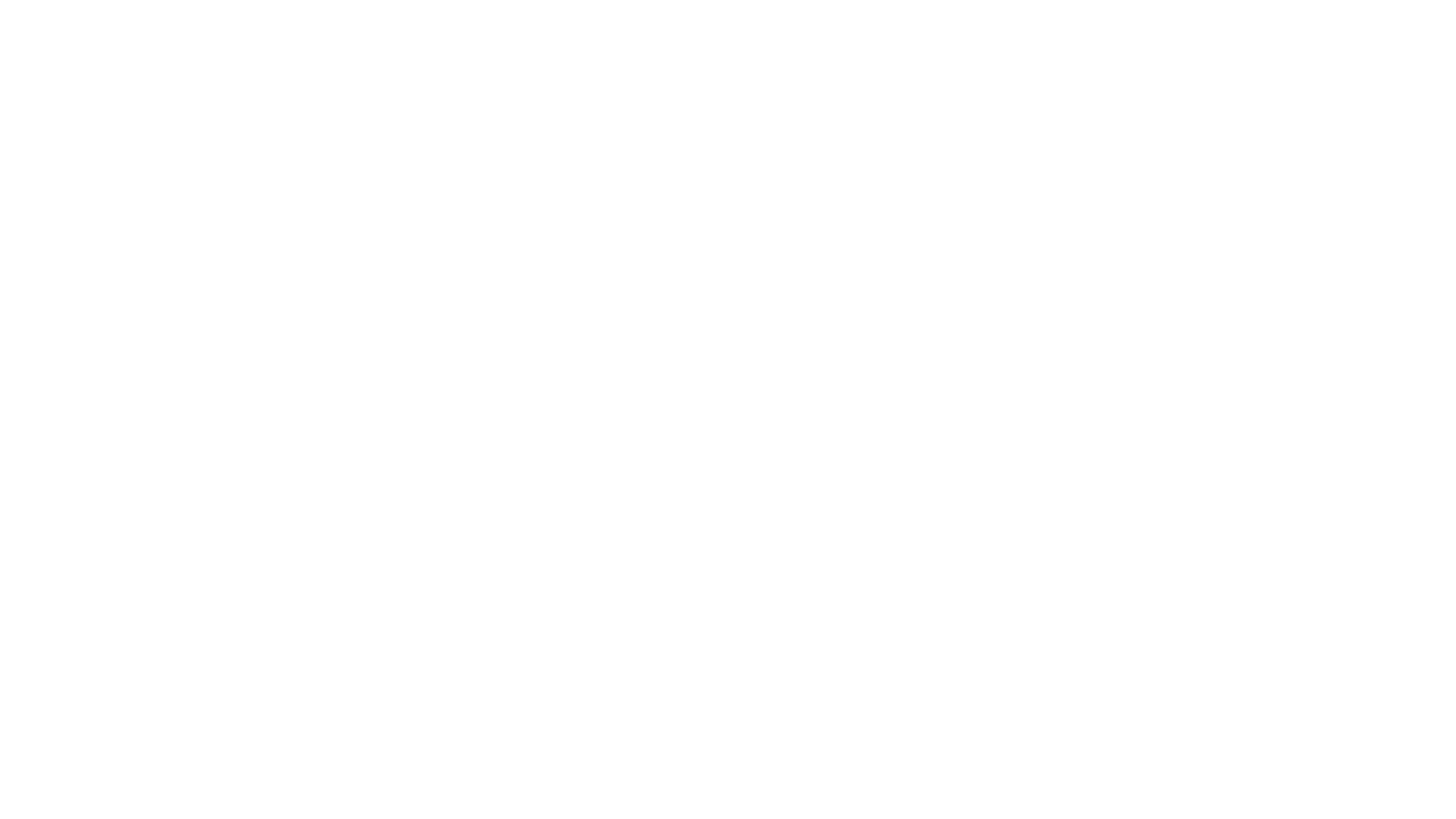 Hogyan működnek a vizsgaközpontok?
Közös informatikai rendszerrel – E-Kréta vizsgamodul;
Az IKK ajánlásokat fogalmaz meg a működésre;
Együttműködve a vizsgáztatókkal (mérő, értékelő, kamarai vizsgafelügyelő, feladatfejlesztőkkel, feladatokat ellenőrző szakértőkkel, próbavizsgák helyszíneivel);
Együttműködve a vizsgahelyszínekkel (szakképző intézményekkel, felnőttképzőkkel, duális képzőkkel, vállalkozásokkal, felsőoktatási intézményekkel, sportegyesületekkel, speciális létesítményekkel).
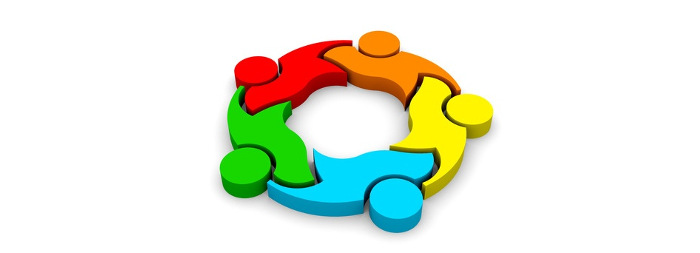 Kodolányi János Egyetem - Szakképzési webinárium 3.
7
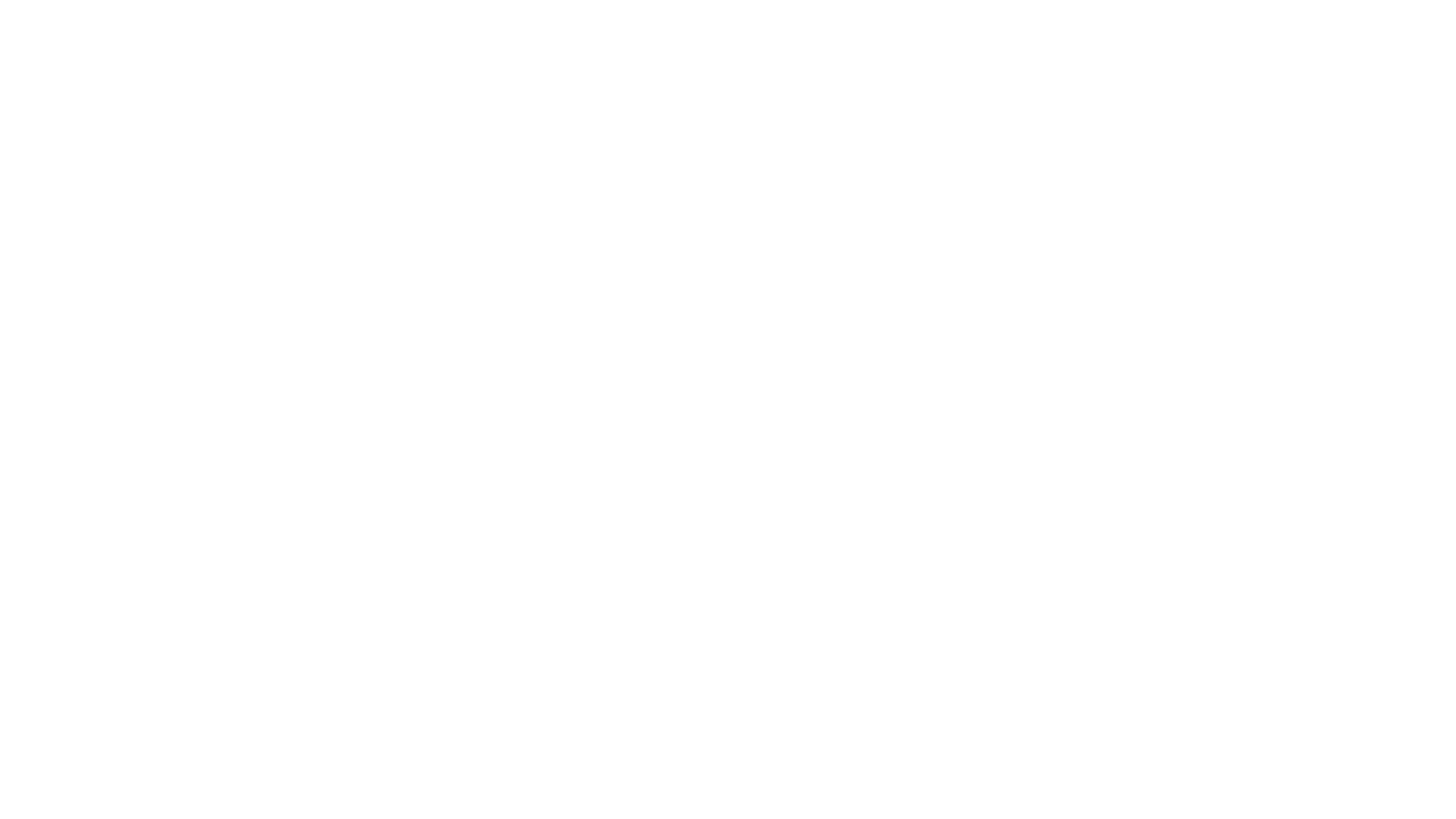 A vizsgák jelentősége az új szakképzésben
Milyen kritériumoknak kell megfelelniük a vizsgáknak?
Objektivitás: A mérés eredménye független a mérést végző személyétől
Validitás: A feladat valóban azt méri, aminek a mérésére kidolgozták.
Megbízhatóság (reliabilitás): Ha egy adott dolgot többféleképpen mérünk, akkor az eredménynek ugyanannak kell lennie mindegyik esetben. 
Kritériumorientált értékelés.
A vizsgafejlesztés folyamatának többszereplősnek kell lennie és lehetőséget kell adni az előzetes kipróbálásra.
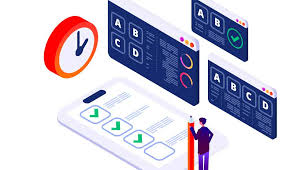 Kodolányi János Egyetem - Szakképzési webinárium 3.
8
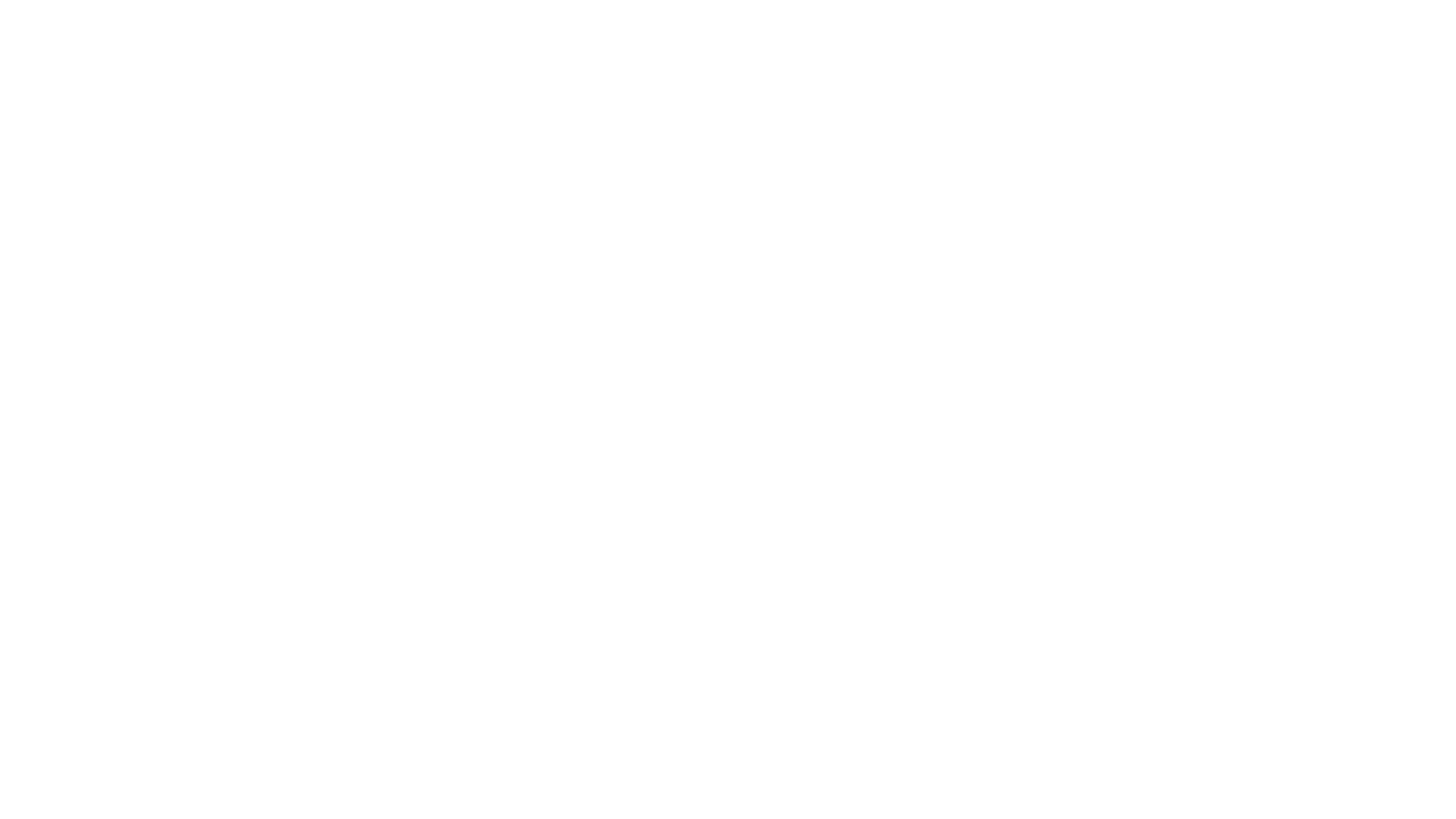 A vizsgák jelentősége az új szakképzésben
Ha jó működik majd az új vizsgarendszer, akkor érvényesül 
 a (pozitív) washback/impact hatás, ami visszahat
az oktatási rendszerre
a tanulási folyamatra 
 folyamatban résztvevőkre (oktatók, feladatkészítő/elemző, vizsgáztatók, vizsgázók).
A vizsgáztatás komplex folyamat, mert hatással van a környezetre több szempontból: milyen lesz a fogadtatása a gazdaság szereplői körében, nyilvánvaló lesz-e a különbség a régi vizsgákhoz képest, szemlélete segíti-e az innovációt, rang lesz-e a vizsgafejlesztésben való részvétel stb.
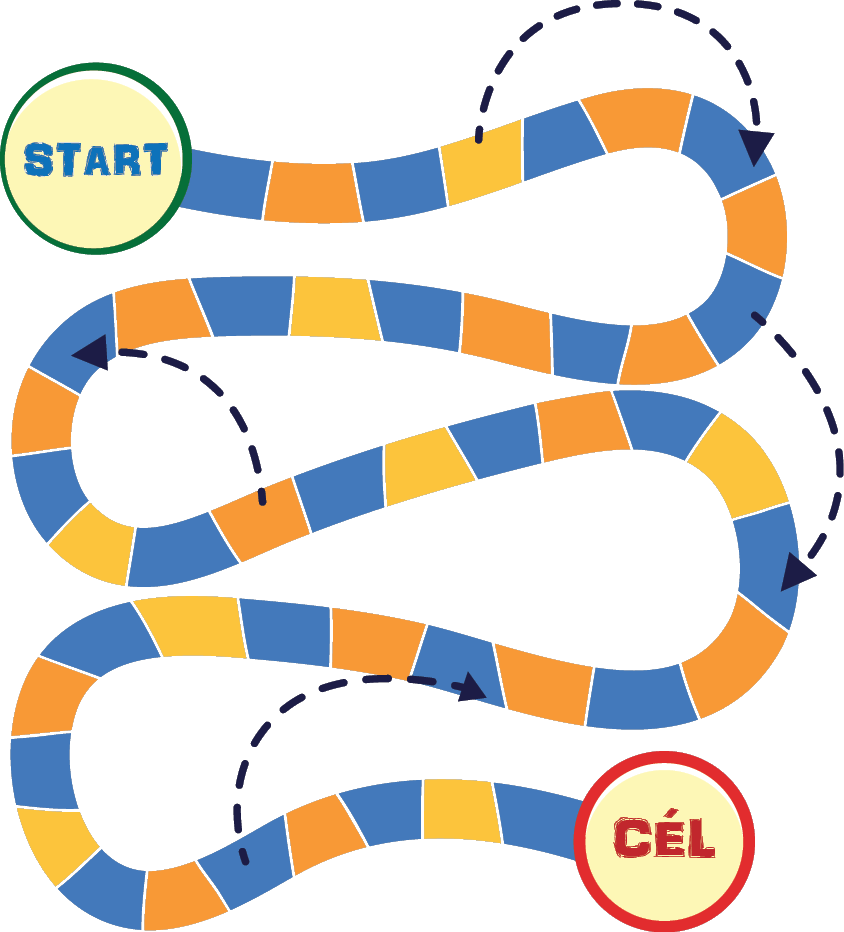 Kodolányi János Egyetem - Szakképzési webinárium 3.
9
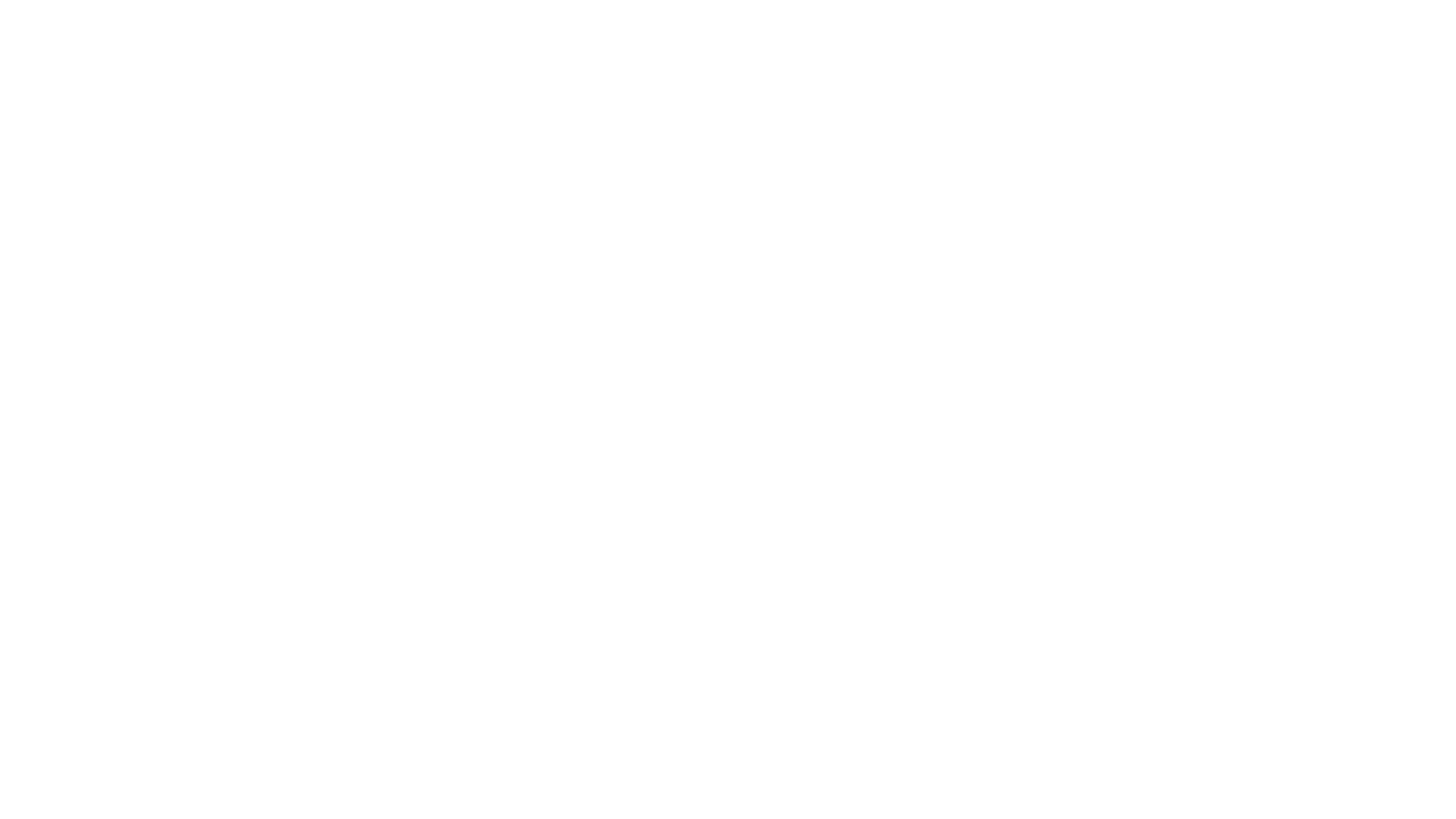 Az oktatás és a vizsgáztatás viszonya
Szétválik az oktatás és a vizsgáztatás (nyelvvizsga, emelt érettségi);
Az oktatás a vizsgára is felkészít, de a szerepe sokkal nagyobb (folyamat, a követelményekben nem leírt célok elérése, szocializáció, pályaorientáció stb.);
Mindkettő legyen átlátható, az oktatóknak és a vizsgázóknak legyen megfelelő és hiteles információjuk a vizsgáról;
Az oktatók saját diákjaikat nem vizsgáztathatják, de más intézményekben láthatnak el vizsgáztatói feladatokat, ami reflexióra készteti a folyamat minden résztvevőjét;
Fogalmakról konszenzus alakul ki példa: bemutató portfólió (a tanulási folyamat ideje készül) és vizsga-portfólió (a vizsgára készül a KKK/PK kimeneti követelményeinek bemutatására a vizsgaközpont által meghatározott módon);
Az oktatás és a vizsgáztatás támogatja a módszertani megújulást.
Kodolányi János Egyetem - Szakképzési webinárium 3.
10
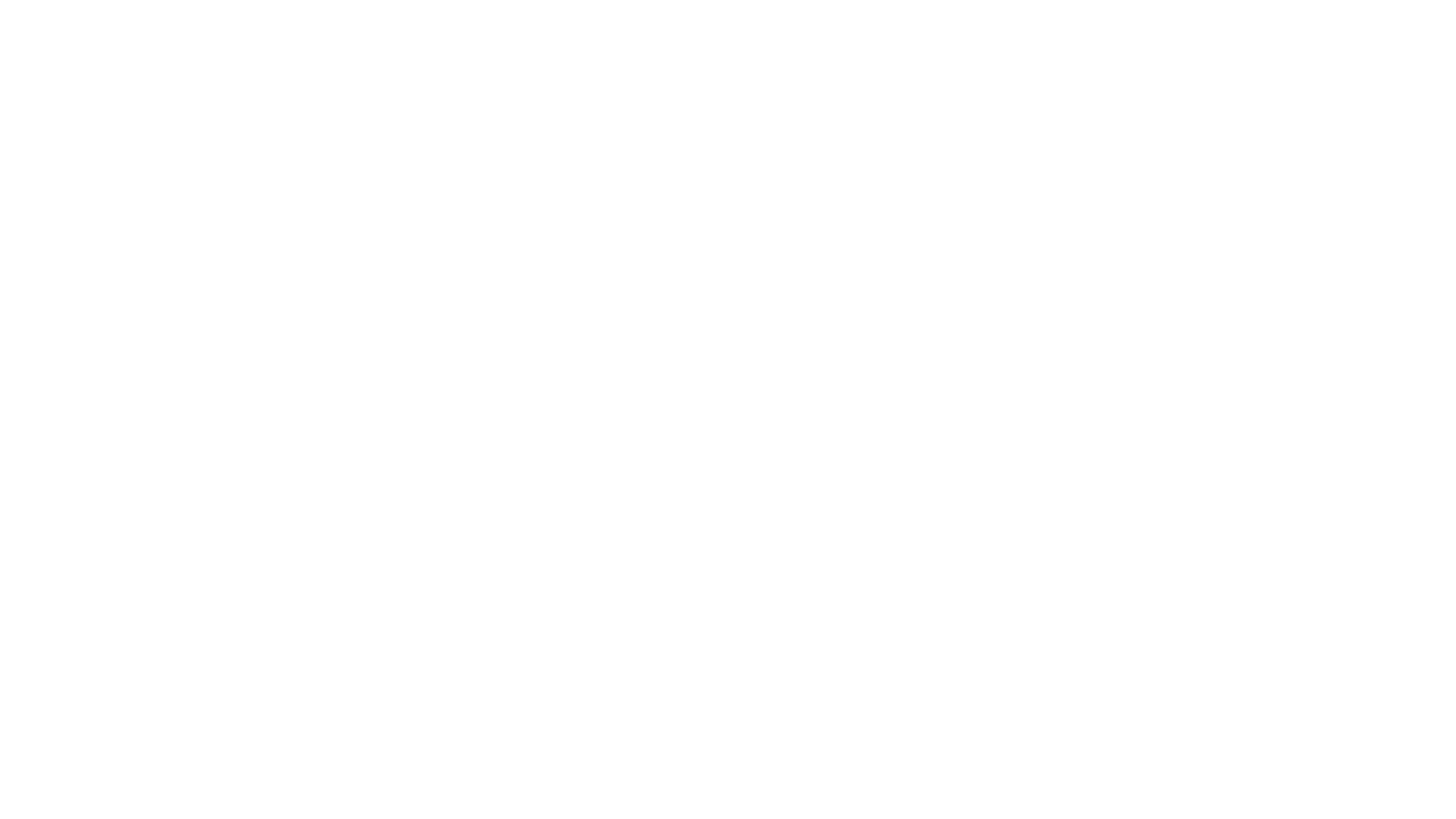 Módszertani megújulás
Projektalapú oktatás
Elmélet és gyakorlat közelítése				Célorientált tervezés 
Tanulmányi eredmény alapú tervezés	 Oktatói szabadság
Bemutató-portfólió 
Vizsga-portfólió 		Önreflexió
Reflektív napló
Szakmai együttműködések a duális partnerekkel
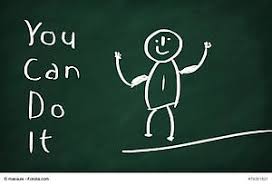 Kodolányi János Egyetem - Szakképzési webinárium 3.
11
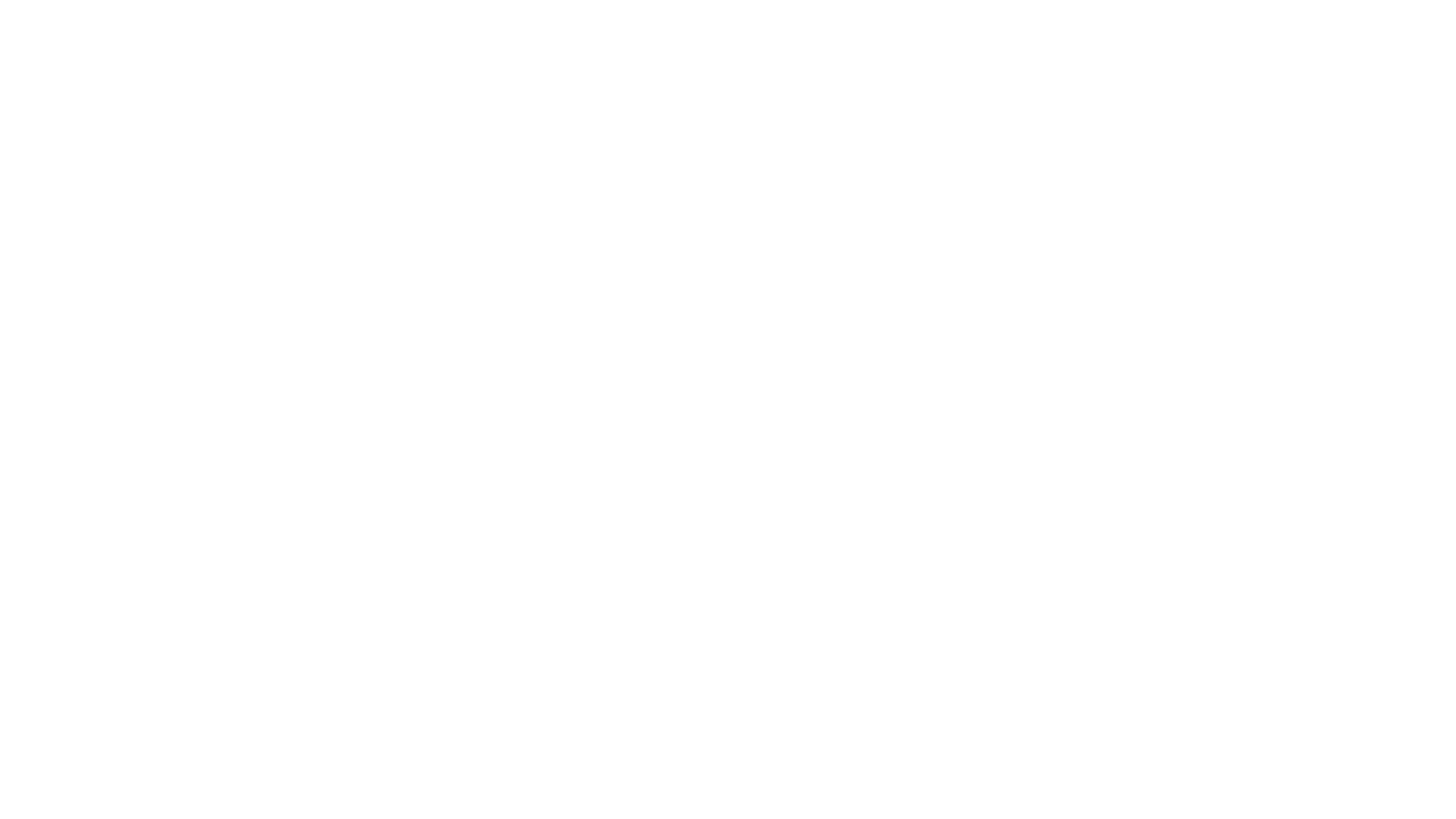 Hasznos linkek
- Innovatív Képzéstámogató Központ:
https://ikk.hu/

Nemzeti Akkreditáló Hatóság:
https://www.nah.gov.hu/

Budapesti Független Vizsgaközpont:
https://budapestivizsgakozpont.hu/
Kodolányi János Egyetem - Szakképzési webinárium 3.
12
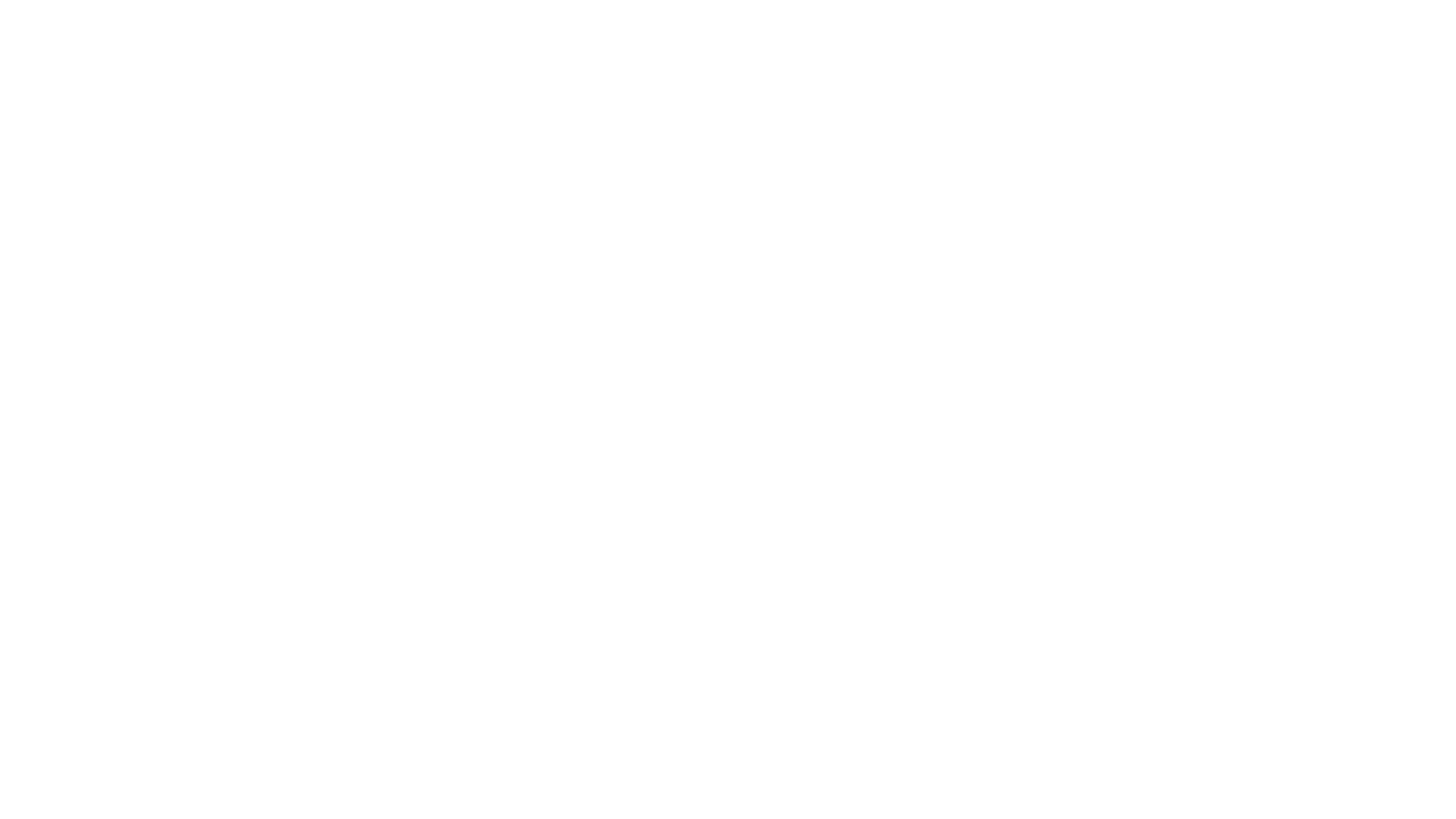 Kérdések
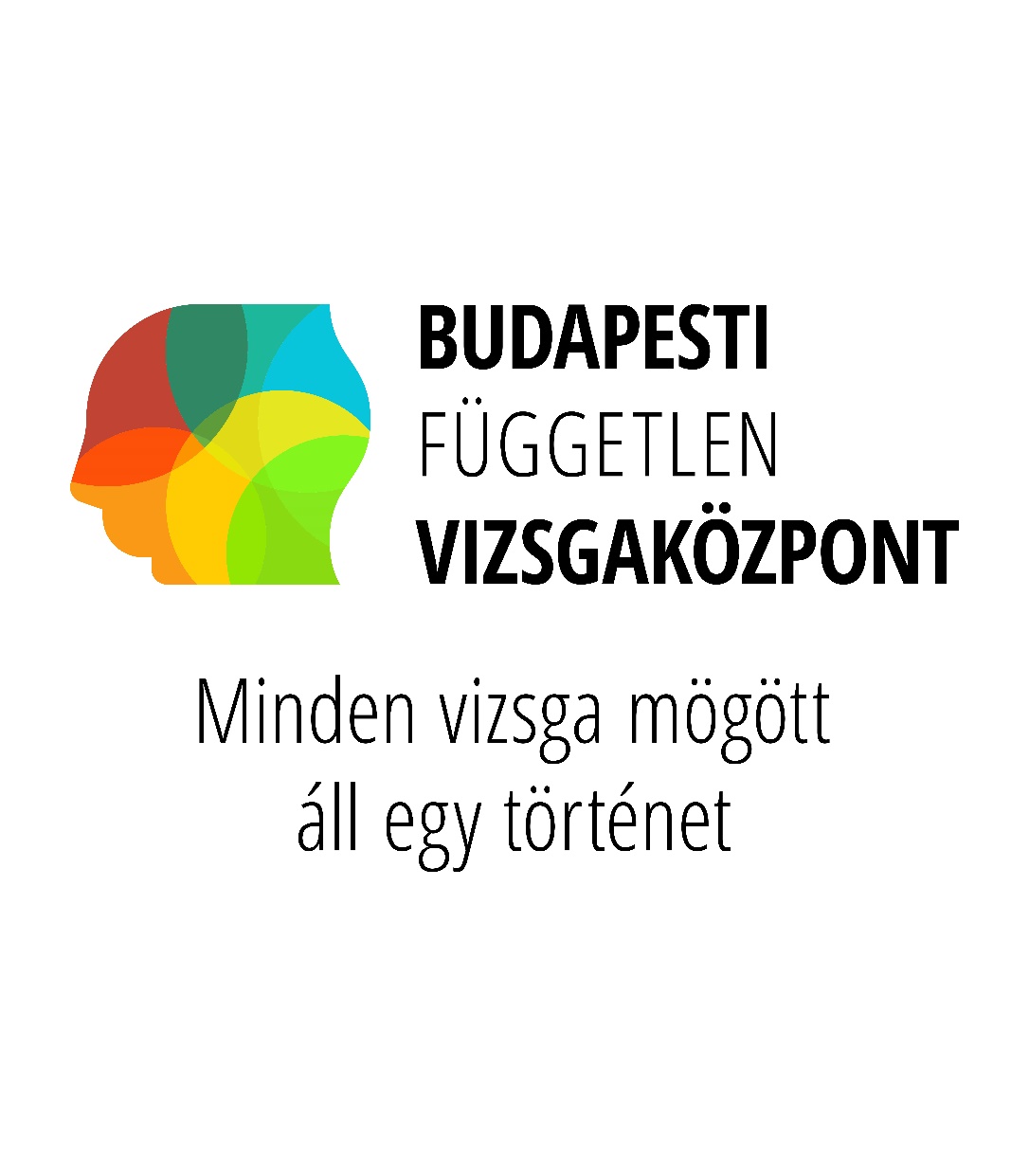 Kodolányi János Egyetem - Szakképzési webinárium 3.
13
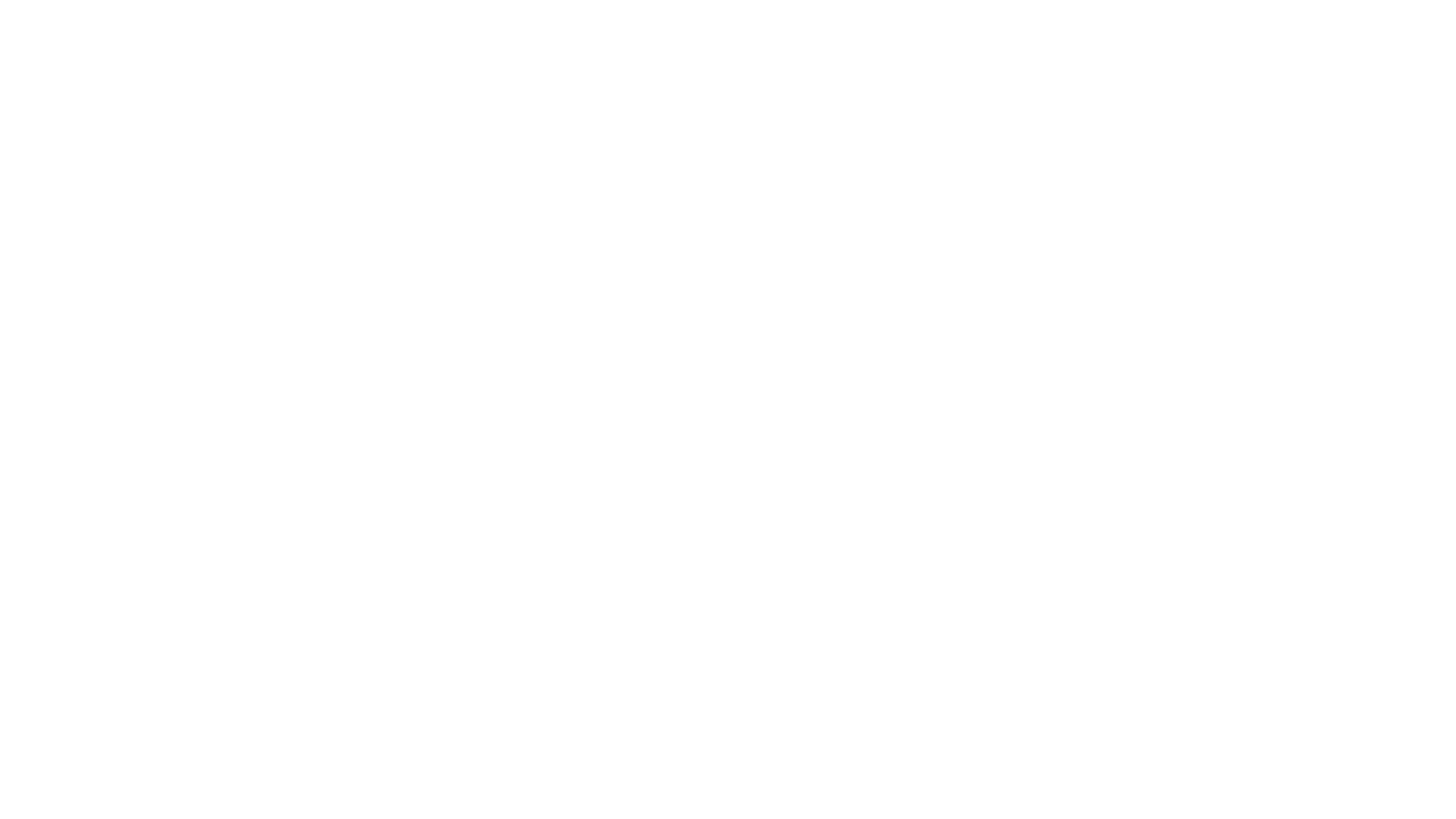 Vizsgáztatással kapcsolatos kérdéseit várjuk a 
vizsgakozpont@bgszc.hu címen.
Kodolányi János Egyetem - Szakképzési webinárium 3.
14